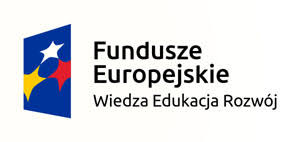 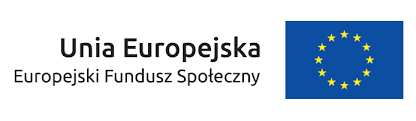 ENGLISH MEETING WITH HISTORY & TRADITION
MOBILNOŚĆ KADRY EDUKACJI SZKOLNEJ 
INTERNATIONAL HIGH FIVE FOR TEACHERS – TOGETHER FOR INNOVATION
MATEUSZ BŁAŻKÓW
ARTUR PRZYSTARZ
TRIP TO ENGLAND & OXFORD
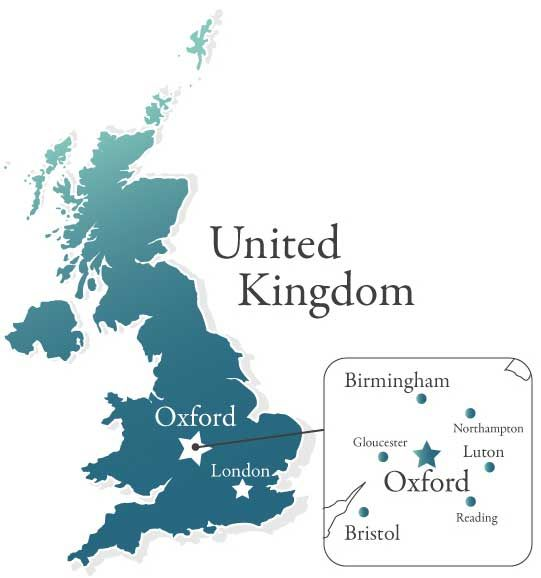 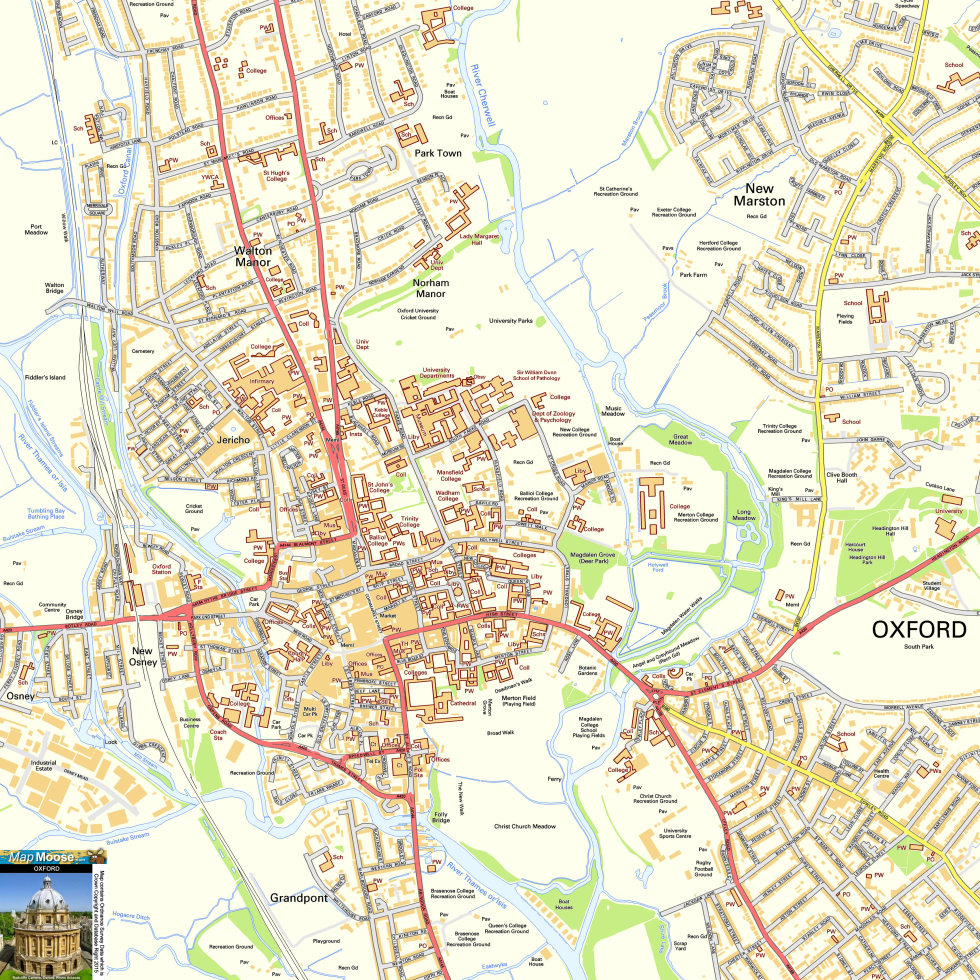 ACCOMODATION
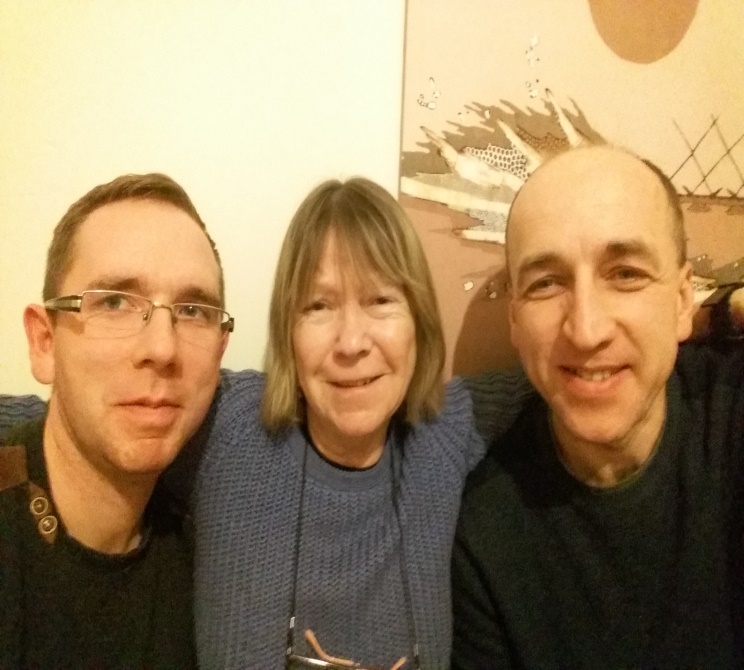 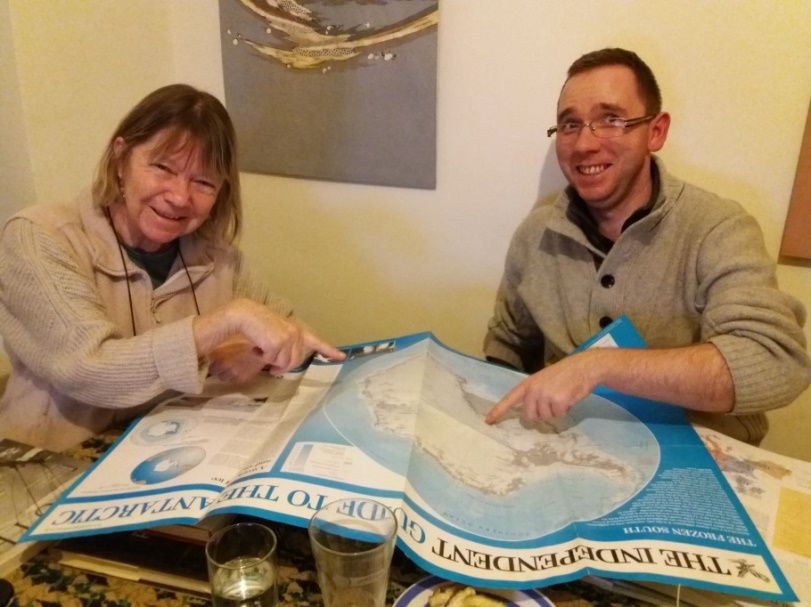 A small English cottage in Oxford's former working class
Polish teachers & Helen - homeowner, retired English teacher
NEW EXPIERENCE - REGENT OXFORD
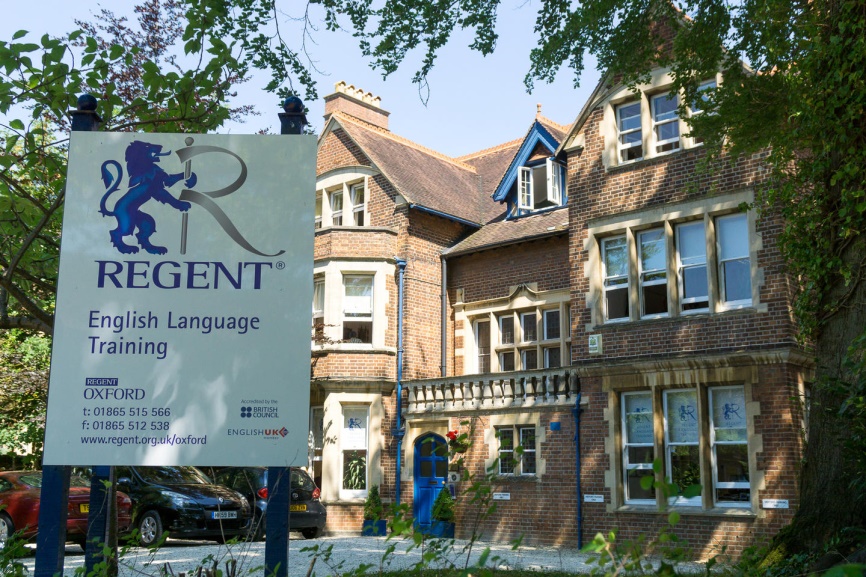 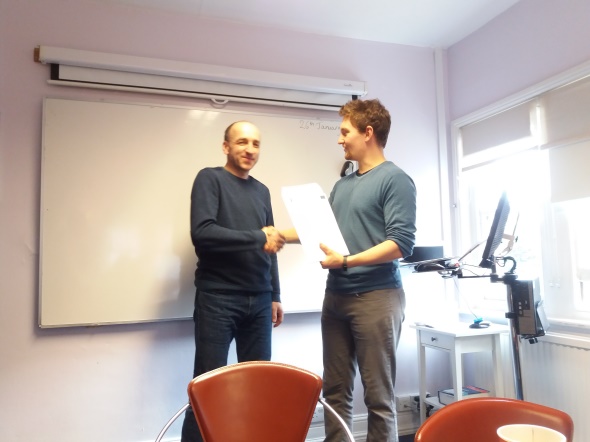 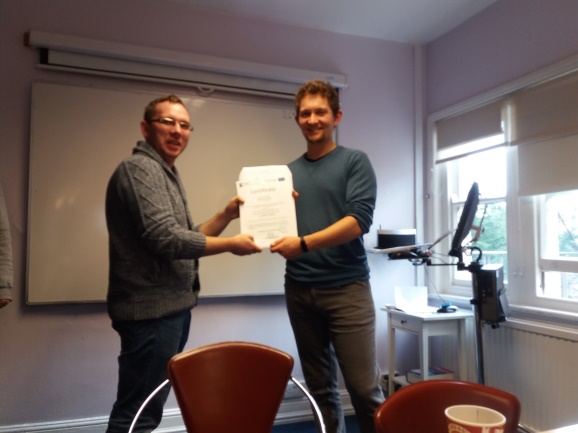 Handing out certificates for the completion of a language course
Regent language school building
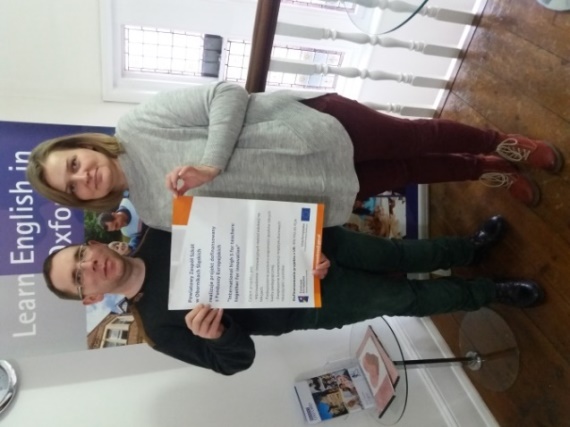 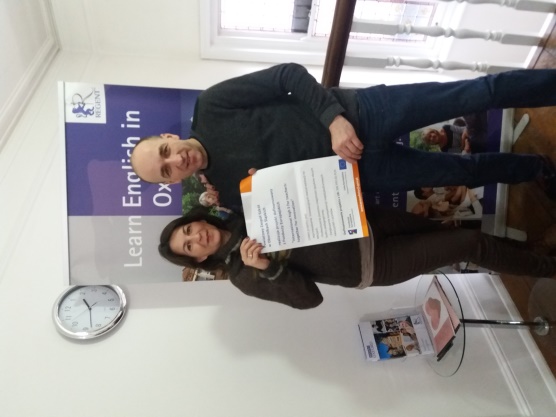 Polish-Bulgarian team at school
Our international class group.
OXFORD’S LUNCH
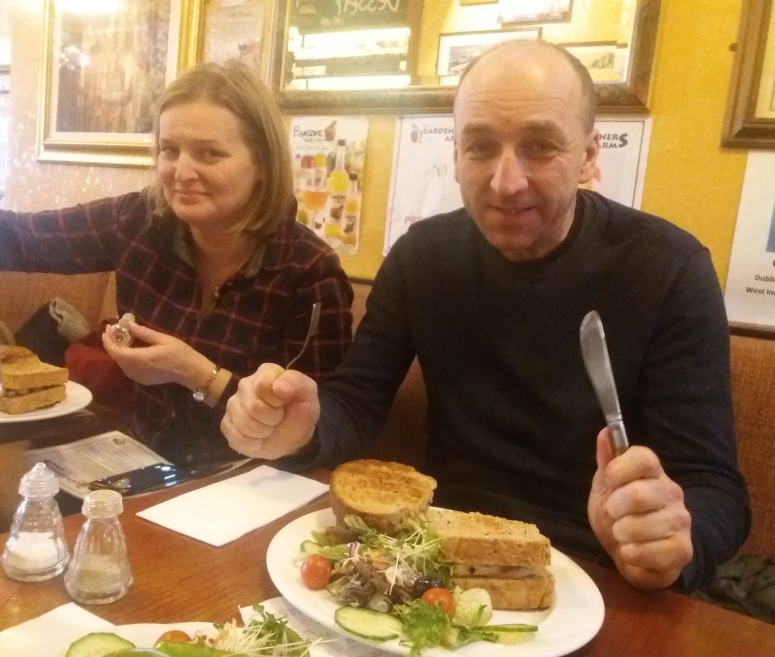 Teachers always learn English..., even when waiting for lunch
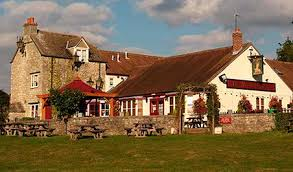 OXFORD – historical and univeristy city
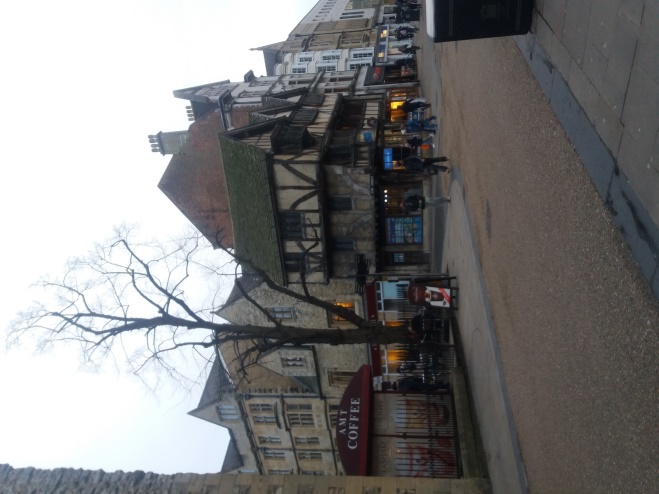 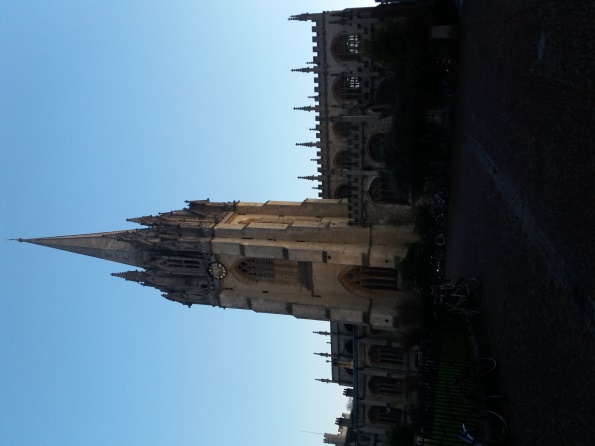 Oxford castle
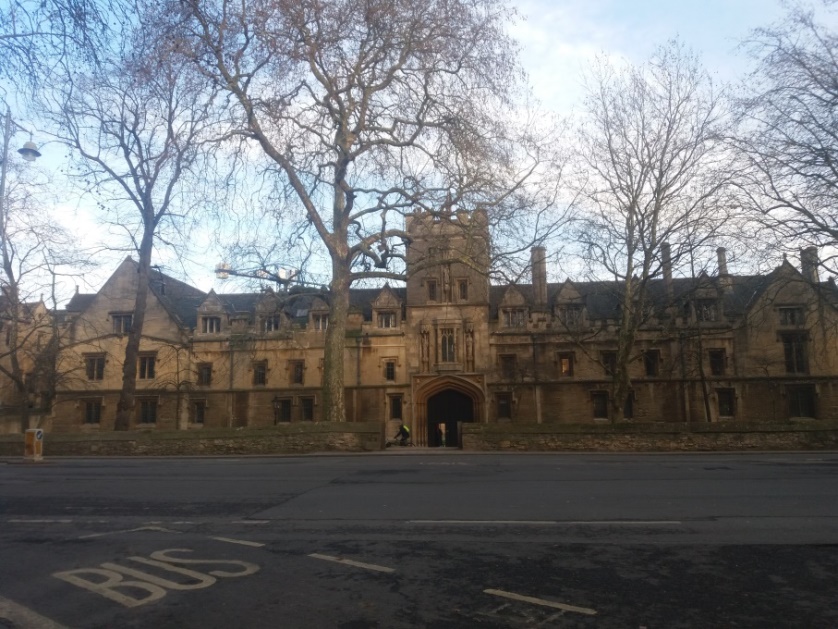 Old town of Oxford
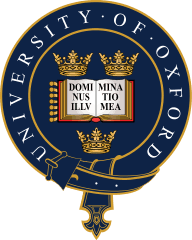 One of the many colleges of Oxford University
ASHMOLEAN - the largest Oxford museum of ancient collections
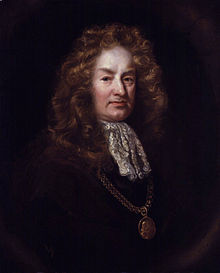 Elias Ashmole - creator of the basics of the museum's collection
Main entrance to Ashmolean
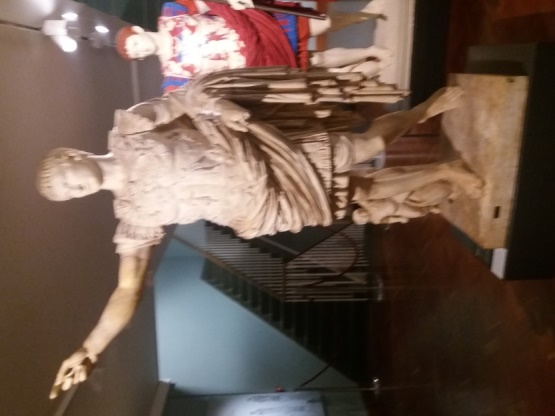 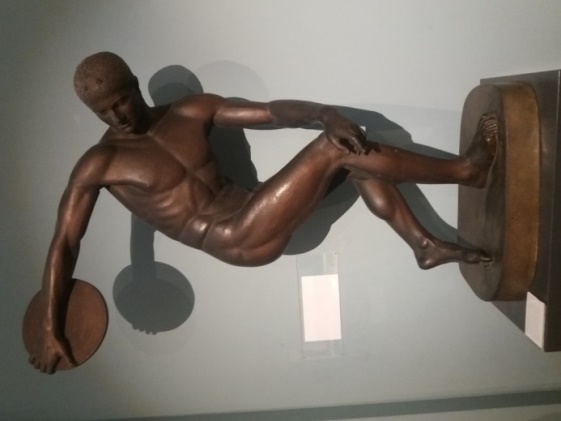 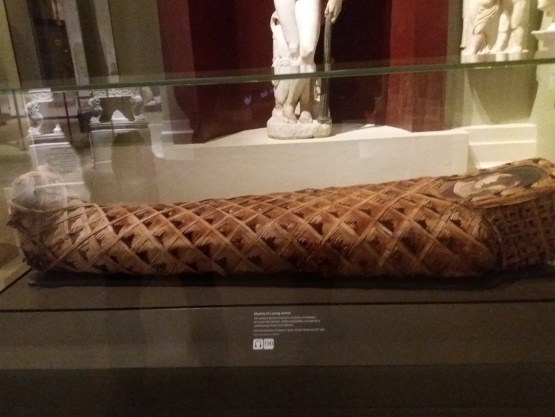 Ancient objects in the museum: Greek, Roman and Egyptian art
OXFORD UNIVERSITY MUSEUM OF NATURAL HISTORY
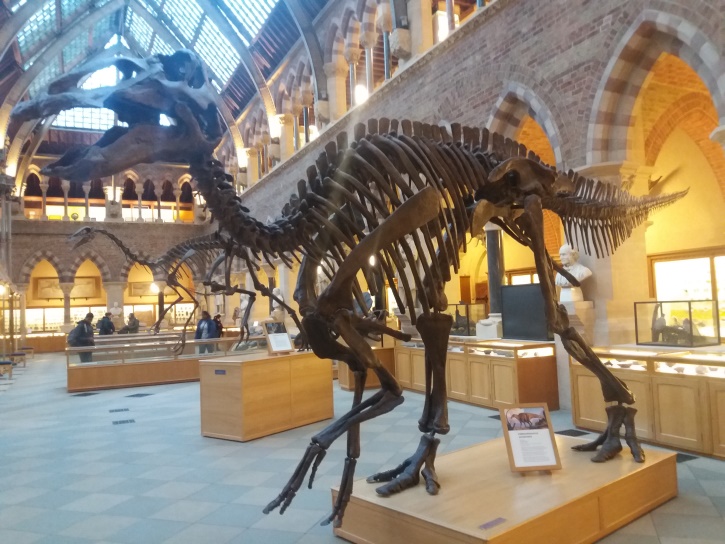 The main building of the museum
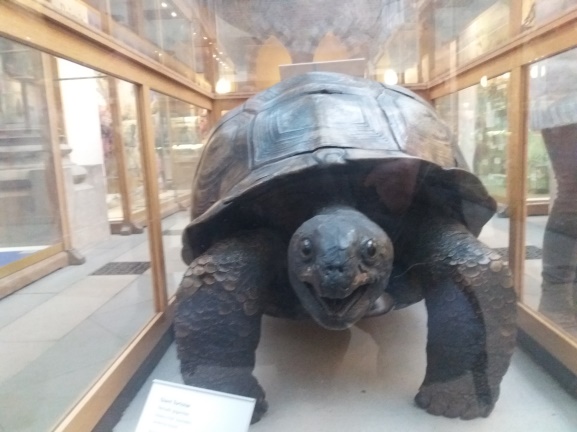 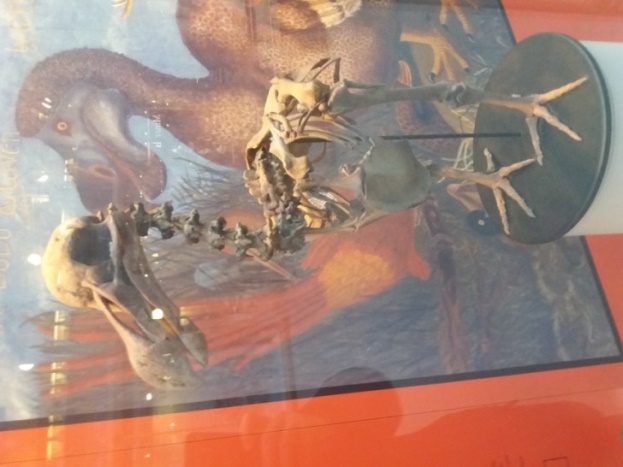 LONDON TRIP
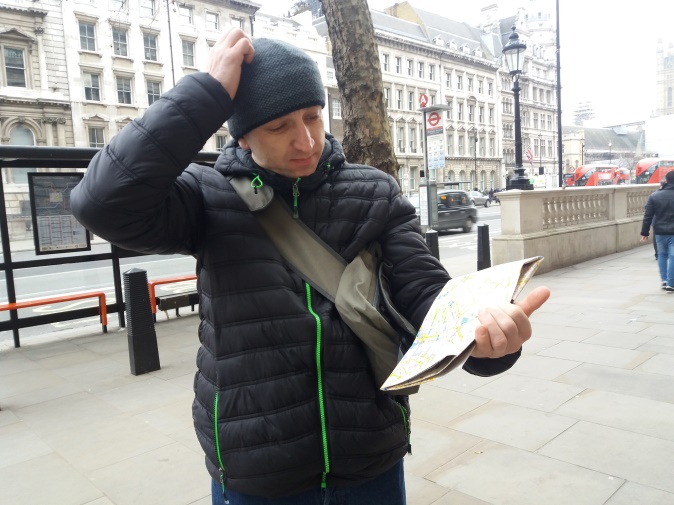 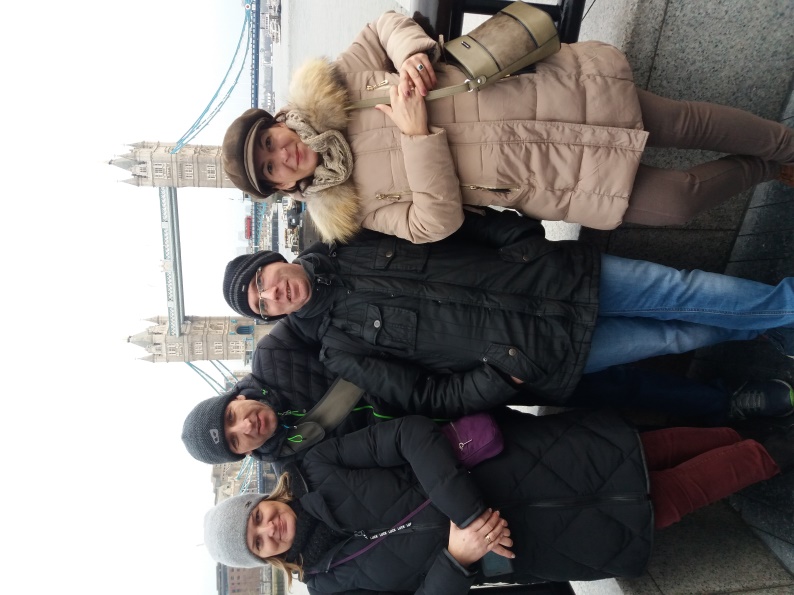 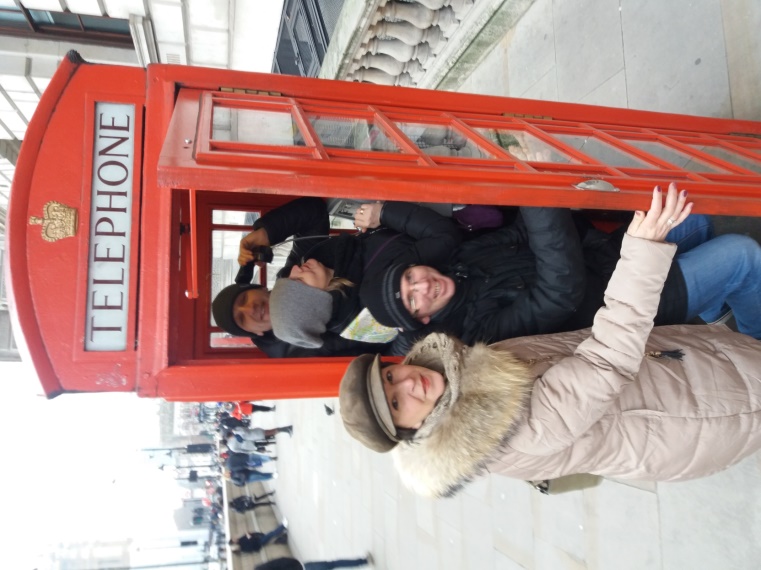 Teachers, sandwiches & London
BRITISH MUSEUM
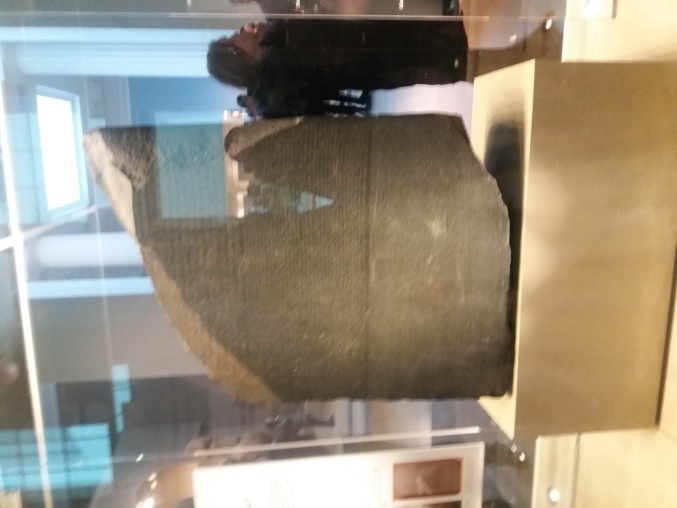 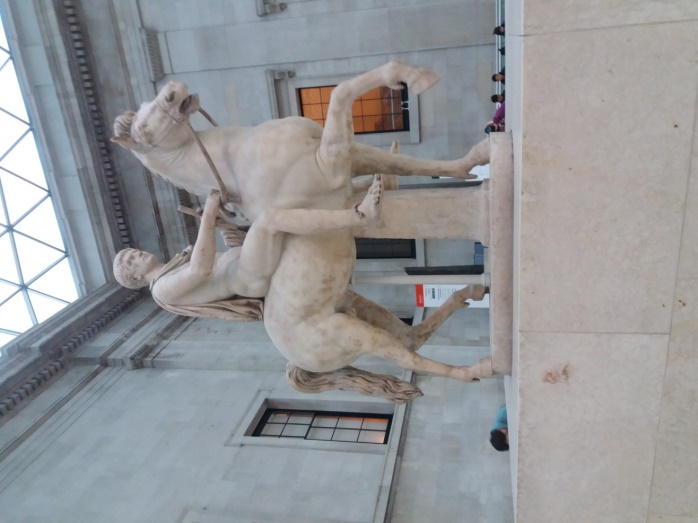 British Museum -  museum where everyone will find something for themselves
LONDON MUSEUM OF NATURAL HISTORY
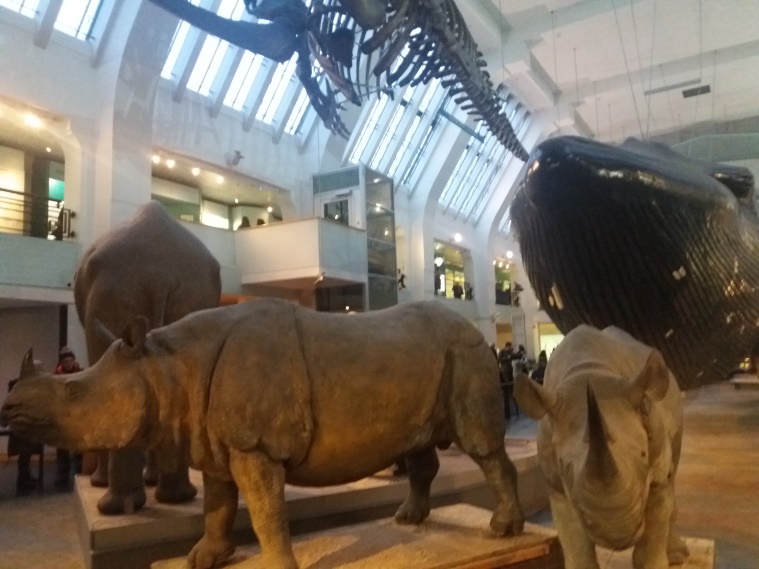 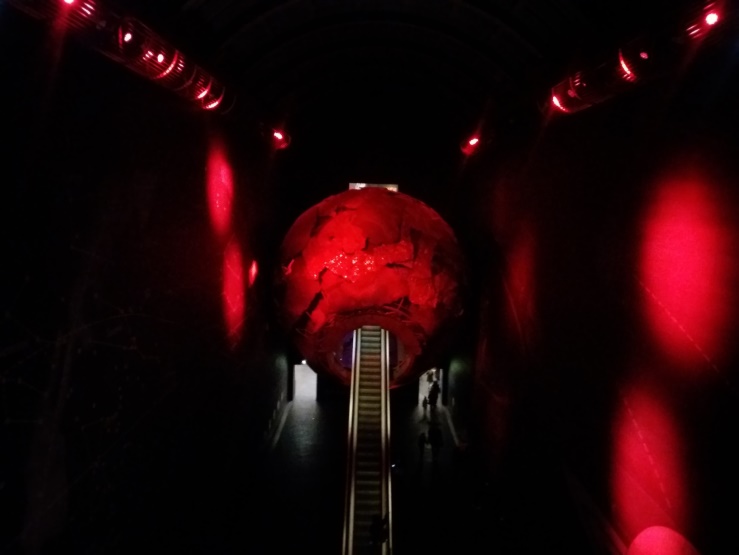 An unusual place for every geographer, archeologist and biologist.
WE INVITE YOU TO ENGLAND & OXFORD!!!